4W analysis
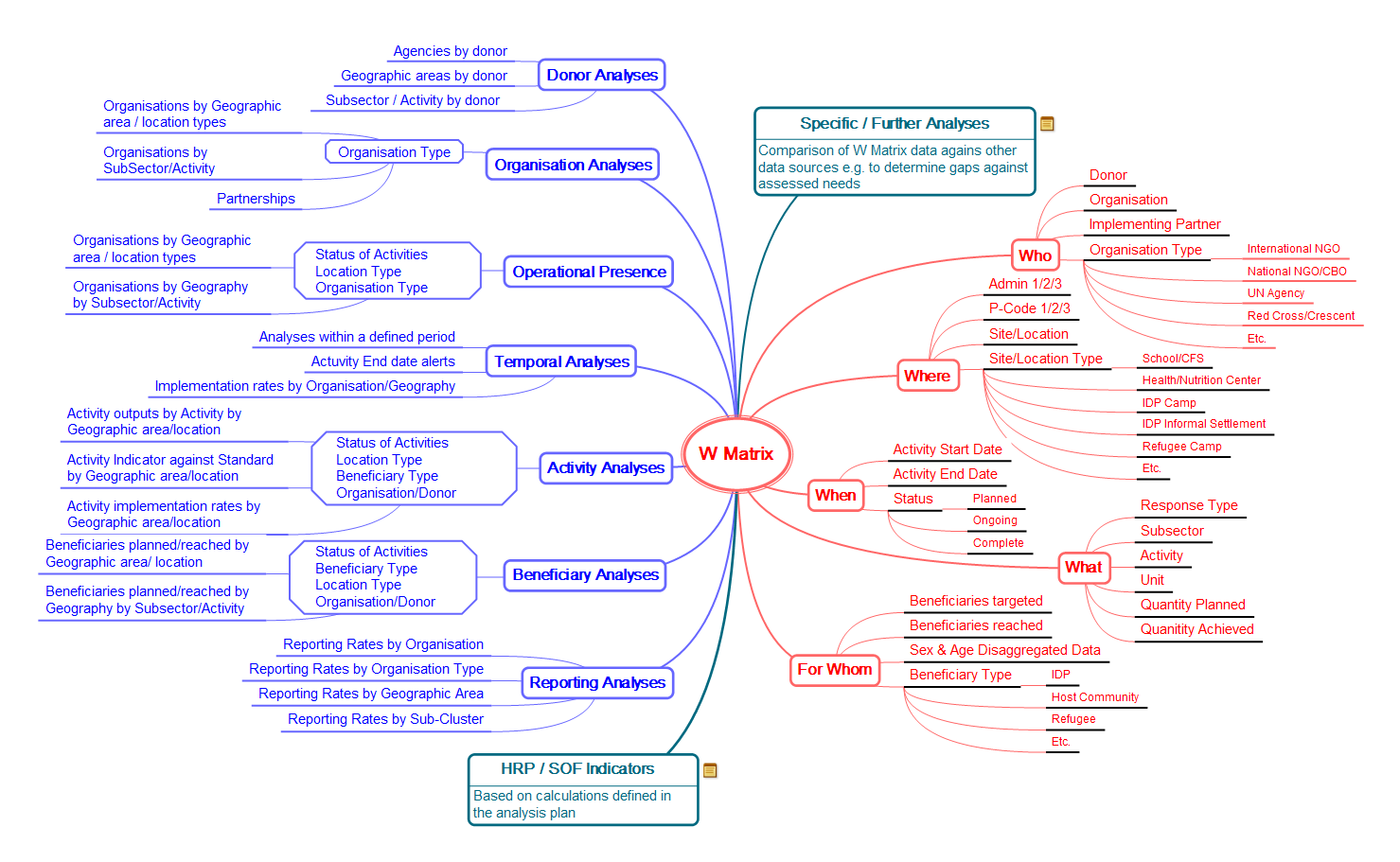